-5      -4      -3      -2      -1       0       1       2        3       4       5
MATEMATIKA
6- sinf
MAVZU: KOORDINATA TO‘G‘RI CHIZIG‘I YORDAMIDA SONLARNI QO‘SHISH VA AYIRISH
SONLARNI QO‘SHISH
Havo temperaturasi ertalab 16 ⁰C edi. Peshinga borib 8 ⁰C ga o‘zgardi.
16 ⁰C + 8 ⁰C = 24 ⁰C
Kechga borib  -10  ⁰C ga o‘zgardi.
24 ⁰C + (-10 ⁰C) = 14 ⁰C
Umuman,  

     bu k sonni n birlikka o‘zgartirish demakdir
k + n
YIG‘INDI KO‘RINISHIDA YOZING
3 + (-5)
1)  A(3) nuqta  5 birlik chapga surildi
4 + 3
2)  B(4) nuqta 3 birlik o‘ngga surildi
(-8) + 5
3)  C(-8) nuqta 5 birlik o‘ngga surildi
(-6) + (-6)
4)  D(-6) nuqta 6 birlik chapga surildi
-5      -4      -3      -2      -1       0       1       2        3       4       5
YIG‘INDINI TOPING
-2
(-5) + 3 =
+3
А
В
Natijani va birinchi qo‘shiluvchini taqqoslang
-2 > -5
-5      -4      -3      -2      -1       0       1       2        3       4       5    х
YIG‘INDINI TOPING
(-1) + (-4) =
-5
-4
В
А
Natijani va birinchi qo‘shiluvchini taqqoslang:
-5 < -1
-5      -4      -3      -2      -1       0       1       2        3       4       5
YIG‘INDINI TOPING
5 + (-5) =
0
-5
В
А
Qo‘shiluvchilar qanday sonlar?
5 va -5  qarama-qarshi sonlar
-5      -4      -3      -2      -1       0       1       2        3       4       5
YIG‘INDINI TOPING
(-2) + 0 =
-2
А
Natijani va birinchi qo‘shiluvchini taqqoslang:
-2  = -2
XULOSA
Gapni tugating:
Har qanday son unga musbat son qo‘shilsa    …
ortadi
Har qanday son unga manfiy son qo‘shilsa …
kamayadi
Har qanday son unga nol qo‘shilsa  …
o‘zgarmaydi
Qarama-qarshi sonlar yig‘indisi …
nolga teng
-5      -4      -3      -2      -1       0       1       2        3       4       5
-5      -4      -3      -2      -1       0       1       2        3       4       5
-5      -4      -3      -2      -1       0       1       2        3       4       5
MASALA
В
А
1)
-3 + … = 4
7
D
С
2)
4 + …  = -2
(-6)
F
Е
3)
(-1) + …  = -4
(-3)
-5      -4      -3      -2      -1       0       1       2        3       4       5
MASALA
(-1) + 4 + (-7) =
-4
+4
-7
С
А
В
Birinchi amal -1  va  4 ning yig‘indisini topamiz
Ikkinchi amal  3  va  -7 ning yig‘indisini topamiz
-5      -4      -3      -2      -1       0       1       2        3       4       5
MASALA
(-1) + 4 + (-7) =
-4
-7
-1
А
В
С
Birinchi amal 4  va  -7 ning yig‘indisini topamiz
Ikkinchi amal  -3  va  -1 ning yig‘indisini topamiz
790- masala
Koordinata to‘g‘ri chizig‘i yordamida sonlar yig‘indisini toping:
2)  3  va  -5
1)  -1  va  3
3)  -3  va  7
4)  1  va  -6
-5      -4      -3      -2      -1       0       1       2        3       4       5
-5      -4      -3      -2      -1       0       1       2        3       4       5
YECHISH
2
1)  (-1) + 3 =
+3
- 2
2)  3 + (-5) =
-5
-5      -4      -3      -2      -1       0       1       2        3       4       5
-5      -4      -3      -2      -1       0       1       2        3       4       5
YECHISH
4
3)  (-3) + 7 =
+7
- 5
4)  1 + (-6) =
-6
792- masala
Ifodaning qiymatini toping:
2) (-4,5) + ((-7) + 7)
1)  ((-8) + 8) + 3,2
3)  0 + (4,5 + (-4,5))
MUSTAQIL  BAJARISH  UCHUN  TOPSHIRIQLAR:
Darslikning 148- betidagi    
805-, 806-, 807-, 808- masalalarni
yeching.
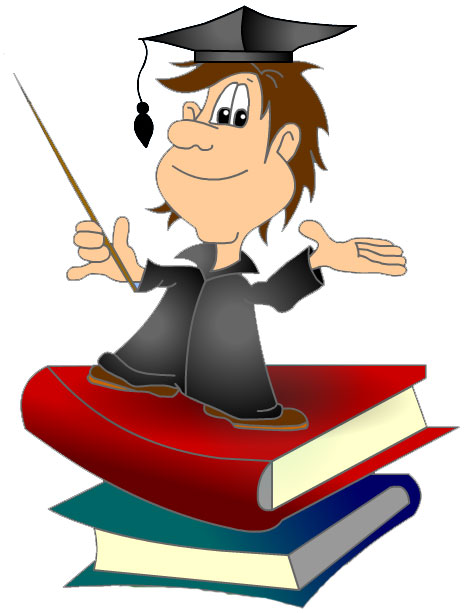